Election Day
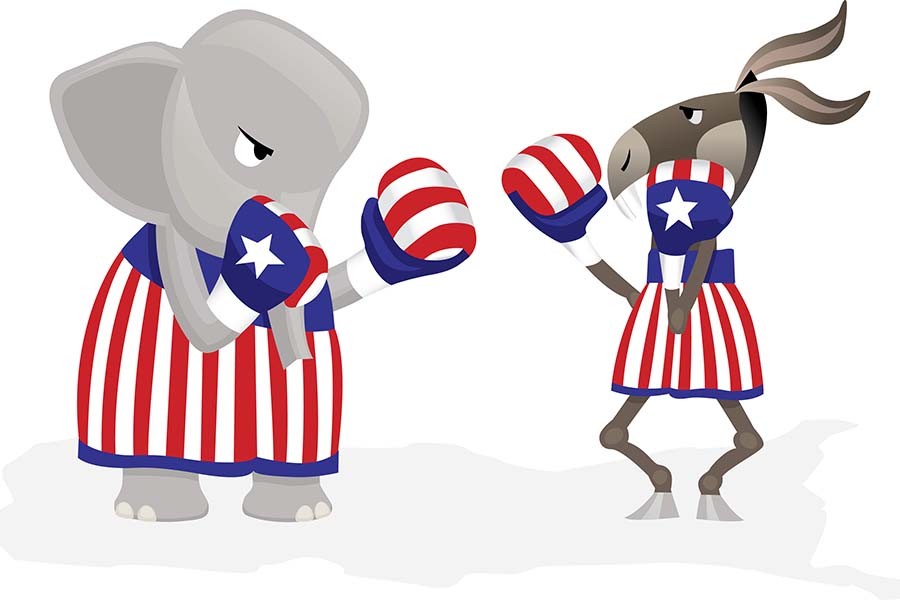 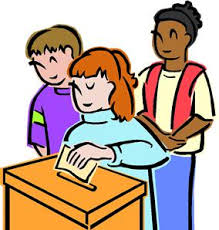 November 8th is Election Day in America.
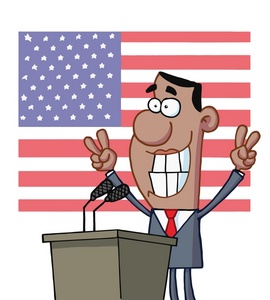 Americans will vote for the next President.
The Presidential Election is every _______ years.
Two
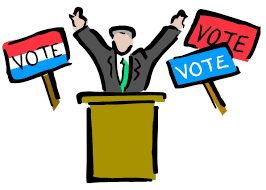 B. Four
C. Eight
D. 100
What about Korea?
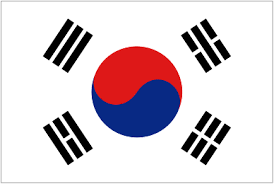 Who is the current U.S. President?
Donald Trump
B. Barack Obama
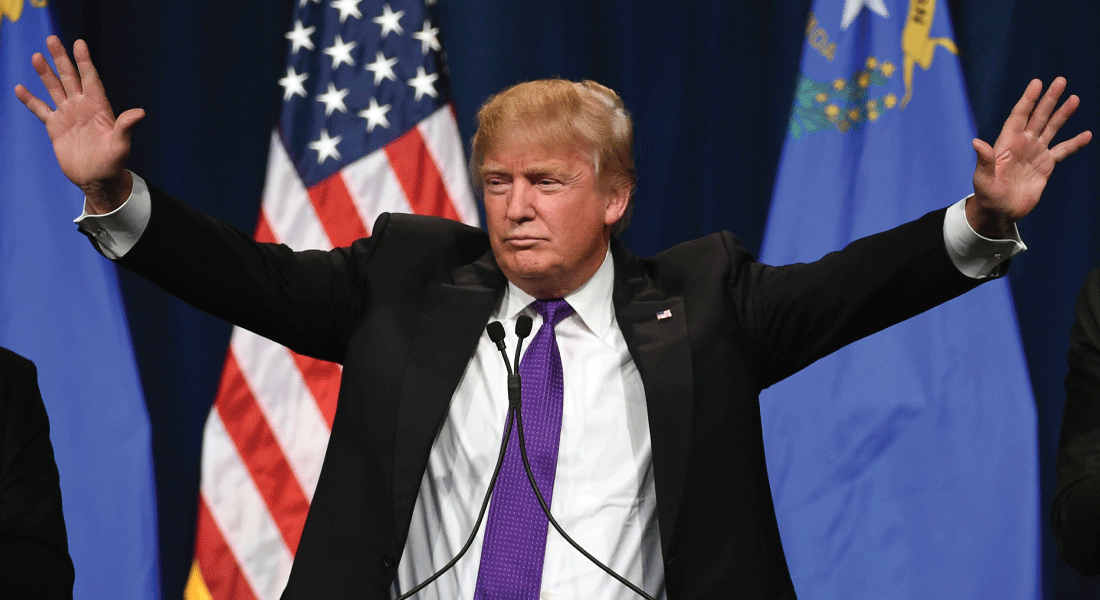 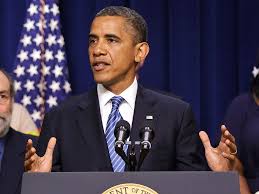 C. George W. Bush
D. PSY
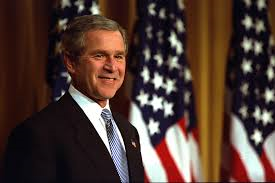 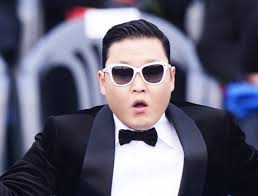 Who is President Obama’s wife?
Hillary
B. Song Hye Gyo
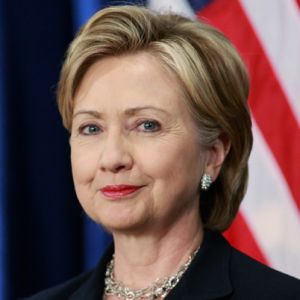 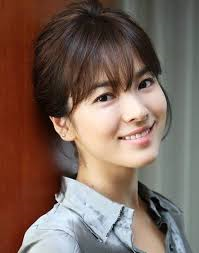 C. Beyonce
D. Michelle
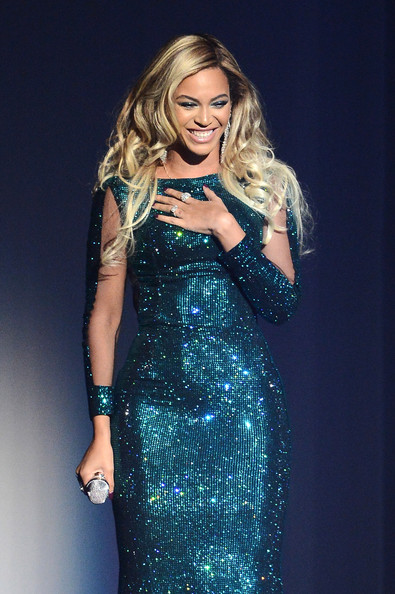 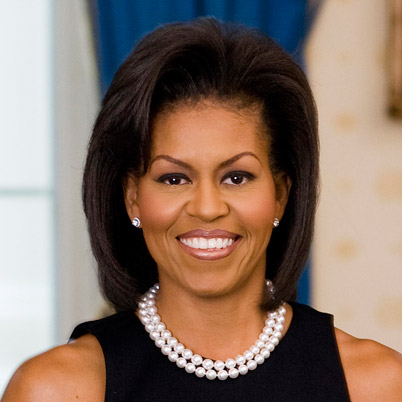 Do you know any other American presidents?
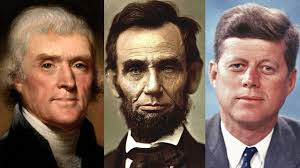 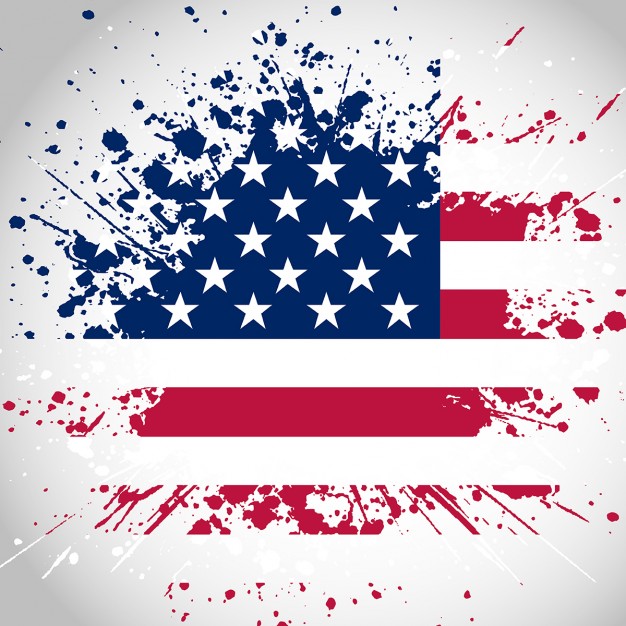 This year, the main candidates for president are:
Hillary Clinton
Donald Trump
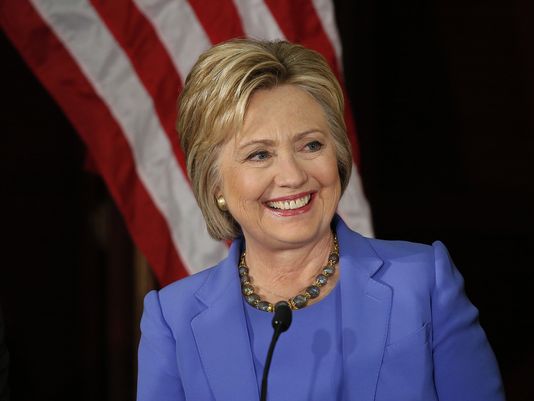 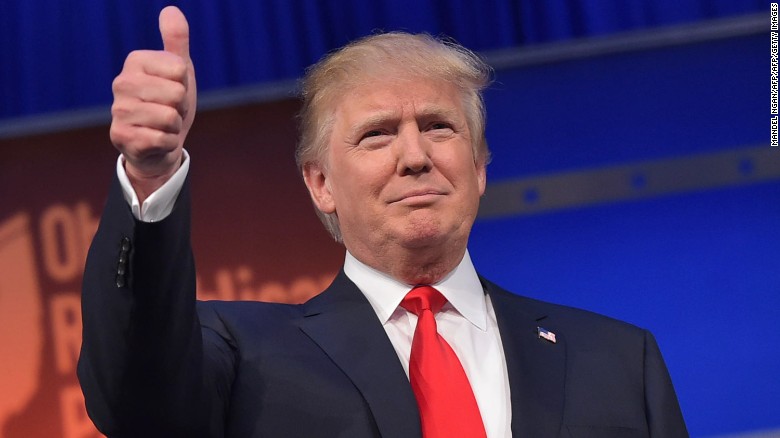 Hillary Clinton
Political Party: Democratic

Hometown: Chicago

Job: Politician

One thing she wants to do as President: 
Improve healthcare
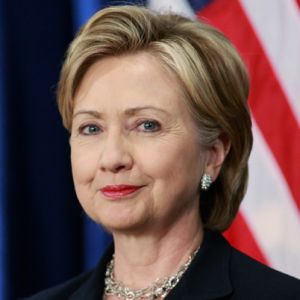 People like her because: 
She has 30 years of experience in politics.
People don’t like her because: 
She used her personal email for government information.
Donald Trump
Political Party: Republican

Hometown: New York City

Job: Businessman

One thing he wants to do as President: 
Build a wall between Mexico and the United States.
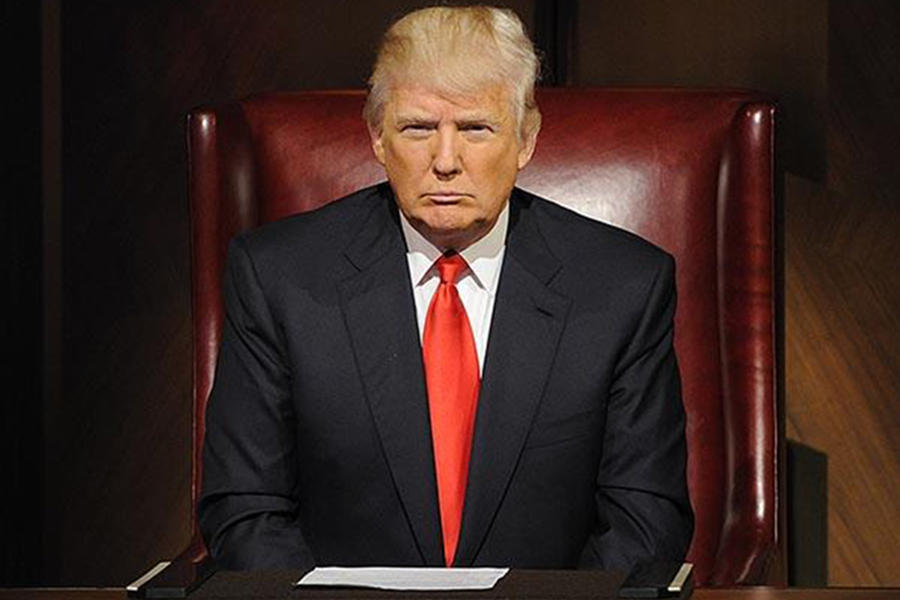 People like him because: 
He wants to defeat ISIS.
People don’t like him because: 
He speaks rudely.
What would you do as President?
(In the United States or Korea)
I would fight for…
I would help…
I would make a law for…
I would ____________ everyday.
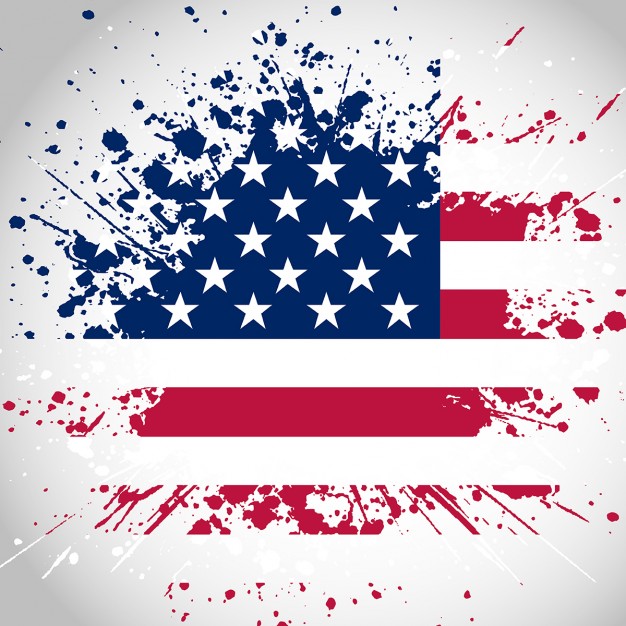 Let’s vote for President!
Hillary Clinton
Donald Trump
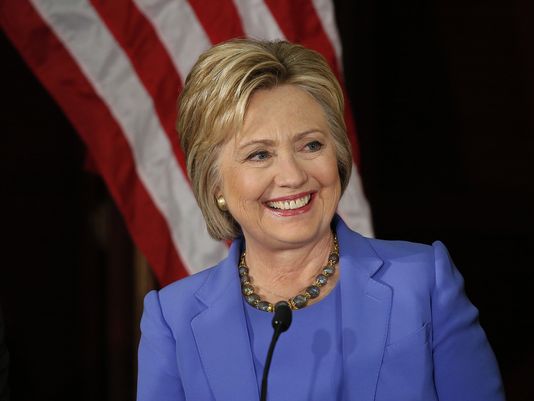 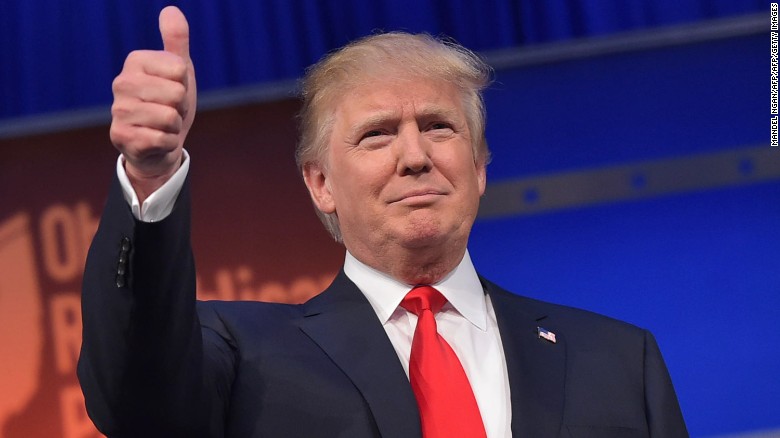 Color one star to vote!
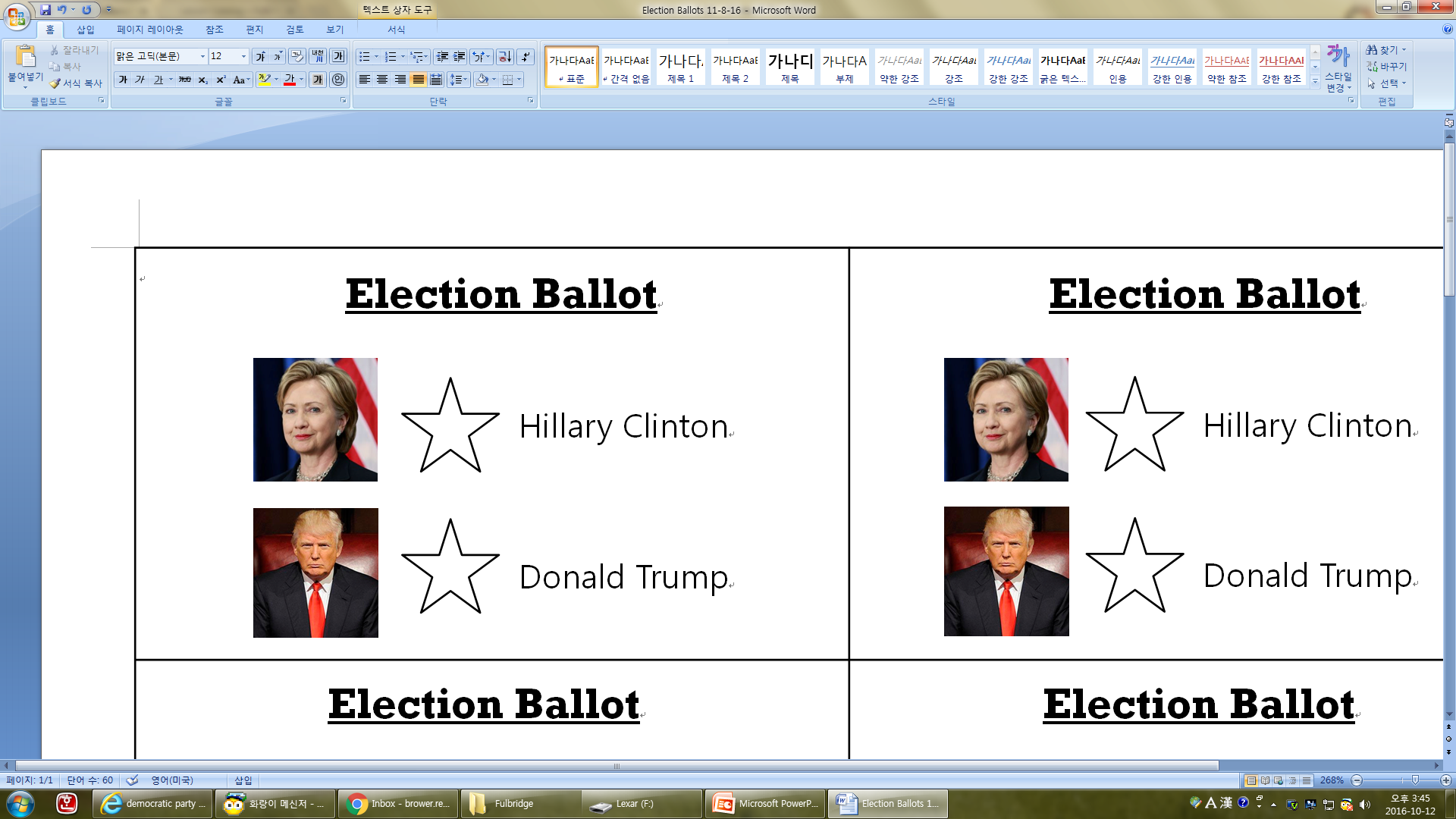